Гласные в суффиксах существительных -ек и -ик
Определяем тему урока
Поешь же, миленький дружоч..к! 
Вот лещ..к, потроха, вот стерляди кусоч..к!
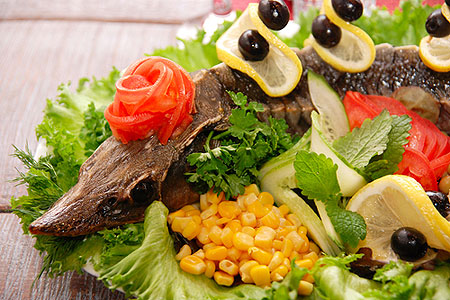 Дружочек
Лещик 
Кусочек
Выполнить словообразовательный анализ (вспомнив 3 вопроса СОА)
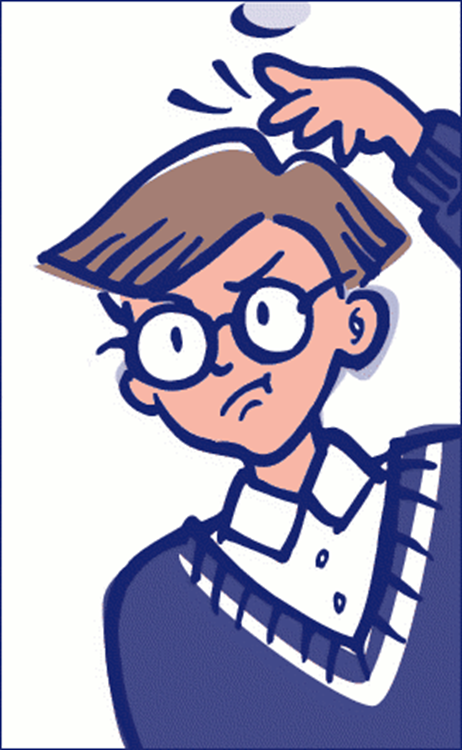 1 ряд – листик, орешек;
2 ряд – кустик, горошек;
3 ряд – мячик, человечек.
«Четвёртое лишнее». Выписать лишнее слово и объяснить, почему оно лишнее.
1.Сыночек, звоночек, кусочек, лещик. 
2.Дождичек, замочек, орешек, горошек. 
3.Кончик, столик, песочек, ключик. 
4.Глазик, носик, ротик, позвоночник.
Цветовой диктант
Овраж..к
Кусоч..к
Мешоч..к
Пирожоч..к
Кузнеч..к
Винт..к
Платоч..к
Цветоч..к
9. Дружоч..к
10. Хвост..к
11. Сухар..к
12. Бараш..к
13. Пенёч..к
14. Годоч..к
15. Дубоч..к
Домашнее задание
Сочинить небольшой новогодний рассказ, используя слова с уменьшительно-ласкательными суффиксами, выделить в них изученную орфограмму.
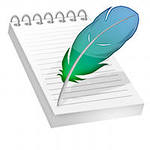